Pre-Health Science: Pathways to Success
Chapter 11: Taking Notes
11.0 Learning Objectives
After reading this chapter, you should be able to do the following:
Identify the type of things you will need to read in college
Define the active reading process
Learn about various note taking styles to identify what might work for you
Recognize that you may need to adapt how you read and take notes depending on the purpose and format
Identify skills and strategies to create notes that are effective study tools
Reflect on your own note taking and study skills to identify areas of improvement
11.1 Taking Notes
Understand how to use information effectively
Know your purpose 
Determine what you need to do with the information will help you:
Stay focused
Organize for easy retrieval and active learning.
11.1 Taking Notes
How do you feel about your reading abilities?
Reflect on the guiding questions in Section 11.1
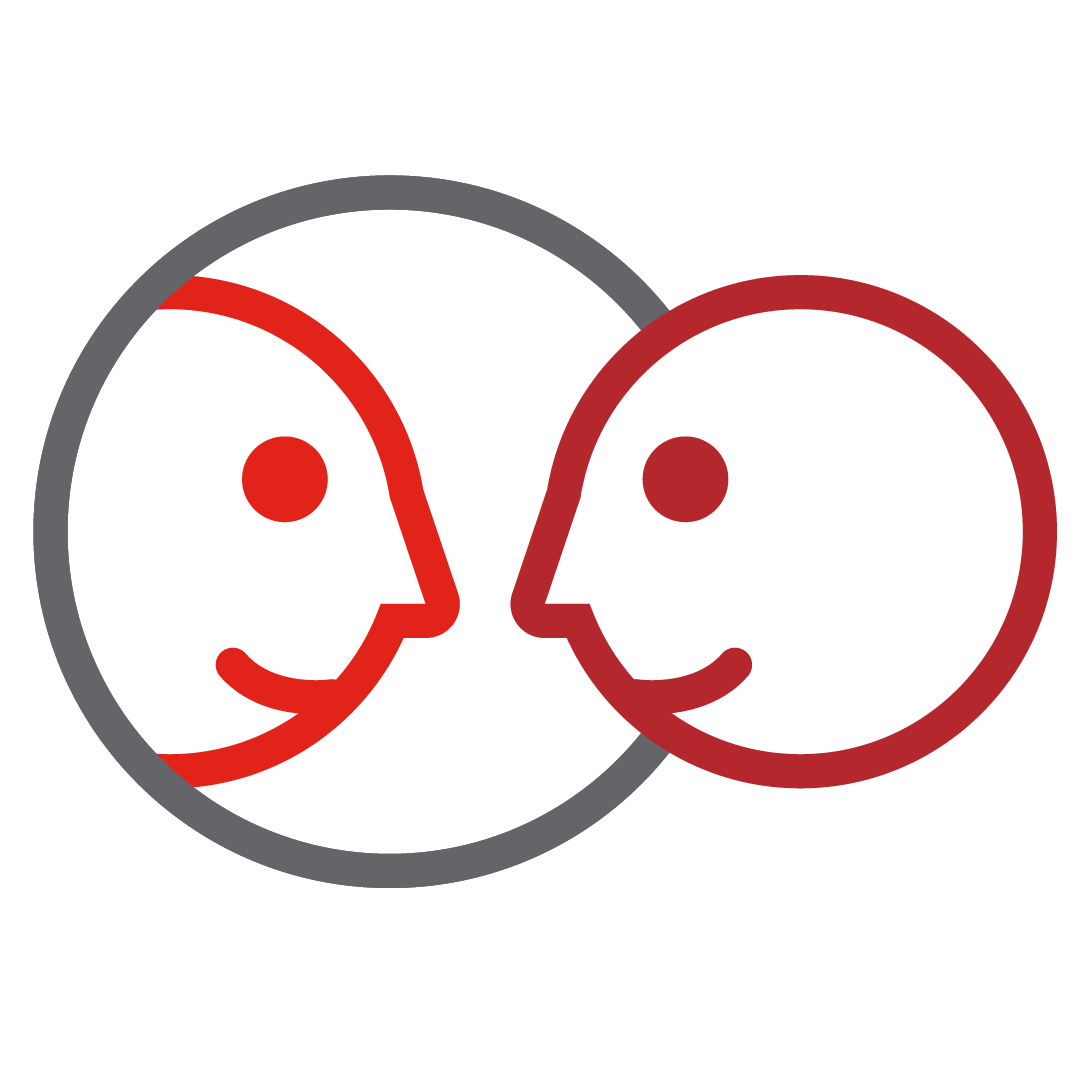 11.2 Notetaking
Effective notetaking requires active listening
Styles of Notetaking available in Section 11.2
11.3 General Tips on Notetaking
11.4 Career Connection
You will be expected to read and take notes throughout your working life and your job success will be dependent on your skills in this area.
Visit Section 11.4 for career connections.
11.5 Fanshawe Resources
The Library Learning Commons offers workshops and individual assistance with reading, note taking, and other study strategies.
Visit Section 11.5 to review resources available to you.
11.6 Knowledge Check
Key Takeaways
Practice active reading 
To prepare, scan the chapter to find out what it is about and make questions 
Taking notes is more than transcribing lectures 
Lists, outlines, concept maps, and the Cornell method are ways to take notes 
It is vital to return to your notes after class 
Reading and taking good notes are skills that require active listening
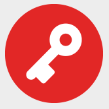 11.6 Knowledge Check
Your note taking strategies will differ for each course. Do you feel equipped to take quality notes for all of your classes? 
Answer the reflection questions in Section 11.6 and complete the exercises.
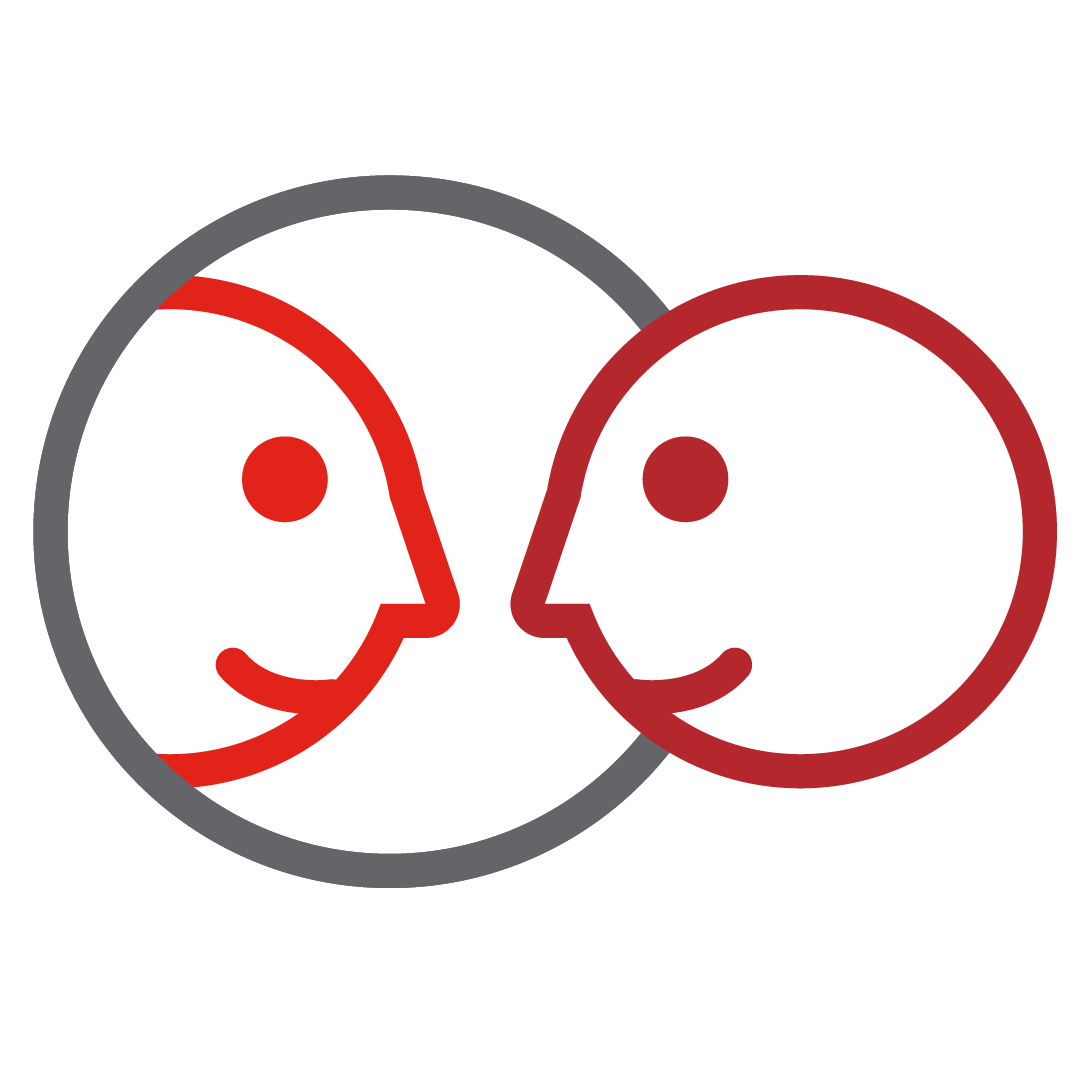